Лекция №11
Работа и мощность тока
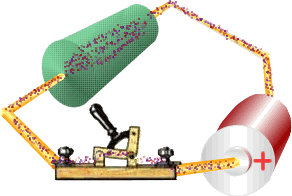 Энергоэффективность и коэффициент мощности в электрических системах
Энергетическая эффективность: Отношение полезной выходной мощности (или выполненной работы) к общей входной мощности. Это важнейшее понятие в электрических системах, поскольку неэффективность часто приводит к напрасным потерям энергии (часто в виде тепла), снижая общую эффективность устройства или системы.    
Коэффициент мощности (PF): В системах переменного тока (AC) коэффициент мощности - это отношение реальной мощности, которая выполняет работу, к кажущейся мощности, которая является произведением напряжения и тока. На PF могут влиять индуктивные и емкостные элементы в цепи, что приводит к неэффективности.    
Коррекция коэффициента мощности: Используются методы для корректировки коэффициента мощности ближе к 1 (идеальному), повышая энергоэффективность за счет уменьшения разности фаз между напряжением и током.
Рассеивание мощности в электрических цепях
Рассеивание мощности: Процесс, в ходе которого электрическое устройство преобразует электрическую энергию в нежелательную форму энергии, обычно в тепло.    
Резистивная диссипация (нагрев Джоуля): Резистивные компоненты (например, резисторы) в цепи рассеивают мощность в виде тепла из-за сопротивления протеканию тока. Количество рассеиваемой мощности можно рассчитать с помощью P = I2R или P = V2/R (получено из закона Ома и уравнения мощности).    
Последствия: Рассеиваемая мощность является важным фактором при проектировании электроники. Чрезмерное тепло может повредить компоненты и сократить срок службы устройства.
Меры безопасности при работе с электричеством
Защита электрических цепей: Такие устройства, как предохранители и автоматические выключатели, используются для автоматического прерывания тока в случае перегрузки или короткого замыкания, защищая оборудование и предотвращая пожары.    
Управление теплом: Теплоотводы, охлаждающие вентиляторы и другие методы терморегулирования используются в электронных устройствах для управления рассеиваемой мощностью и предотвращения перегрева.    
Изоляция: Хорошая изоляция проводов и оборудования помогает предотвратить нежелательную потерю энергии, защищает устройства и обеспечивает безопасность пользователя.
Соображения, связанные с питанием, в значительной степени влияют на безопасность, эффективность и долговечность электрических и электронных устройств. Понимание этих факторов позволяет улучшить конструкцию устройств и обеспечить более безопасное и эффективное использование электроэнергии.